Figure 10. Scatter plots showing changes in neocortical and white matter NeuN assessed neuronal size by age for autopsy, ...
Cereb Cortex, Volume 15, Issue 2, February 2005, Pages 194–210, https://doi.org/10.1093/cercor/bhh122
The content of this slide may be subject to copyright: please see the slide notes for details.
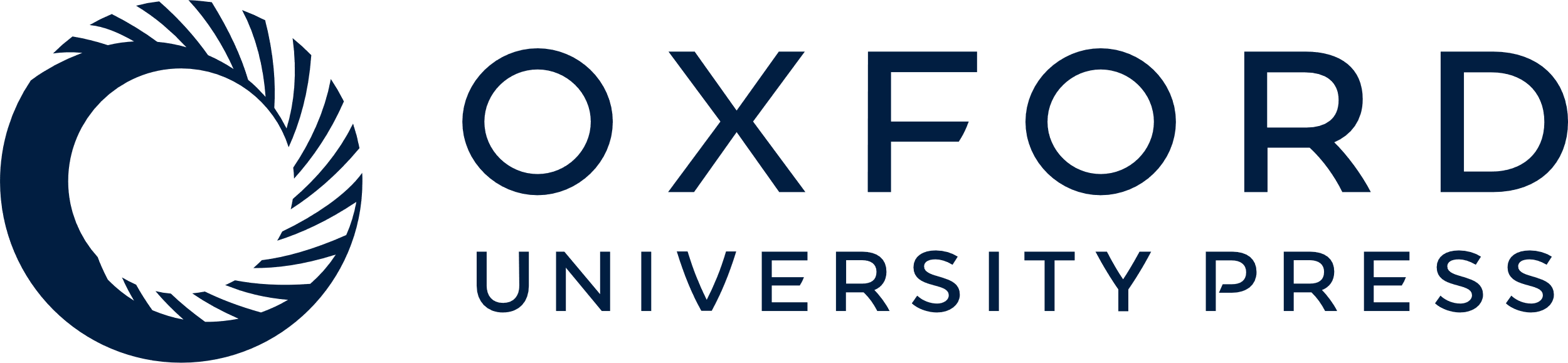 [Speaker Notes: Figure 10. Scatter plots showing changes in neocortical and white matter NeuN assessed neuronal size by age for autopsy, non-CD, and CD cases. The P-values from the ANCOVA (Table 3) are indicated along with the r-values. Upper row: by age, there were no statistically significant changes in neuronal size in layer 1 or the upper neocortical gray matter (P > 0.58). Middle row: by comparison, neuronal size logarithmically increased with age for neurons in the lower gray matter and superficial white matter (P < 0.019). Lower graph: neuronal size for deep white matter NeuN-stained cells did not change as a function of age (P = 0.10).


Unless provided in the caption above, the following copyright applies to the content of this slide: Cerebral Cortex V 15 N 2 © Oxford University Press 2005; all rights reserved]